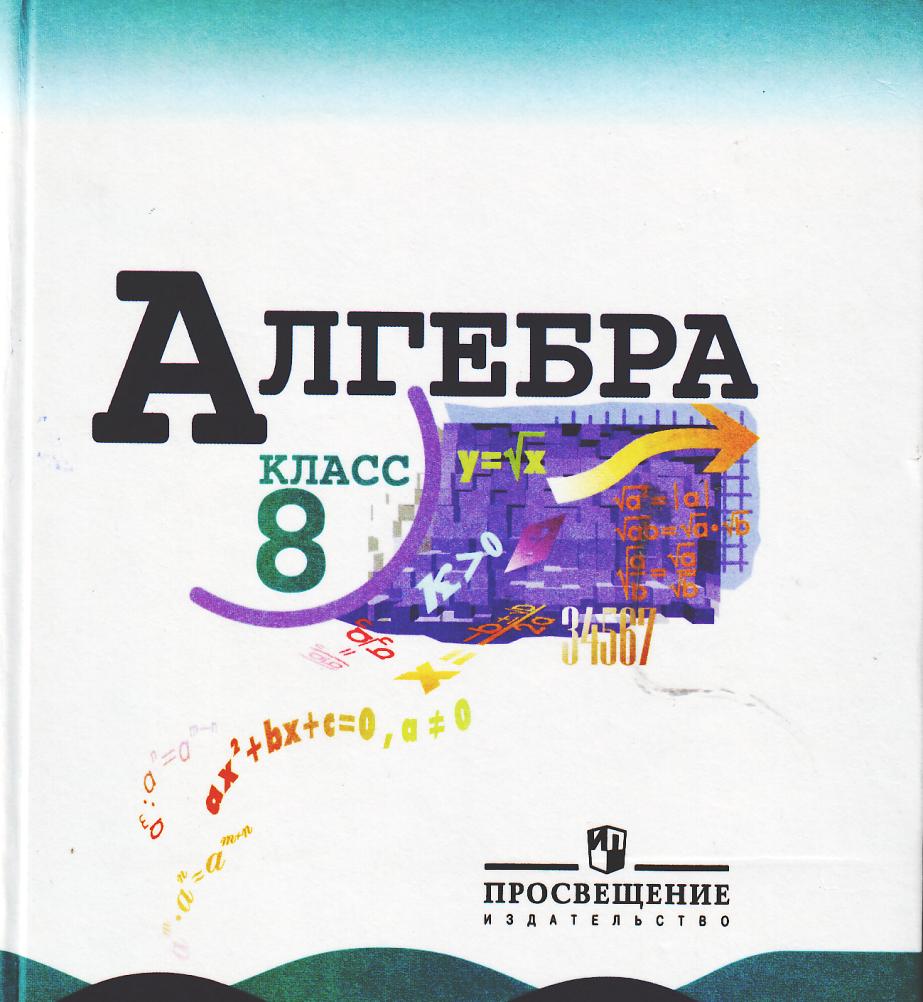 Проверка домашнего  задания
№1. Географические названия столиц зарубежных стран употребляются без перевода на русский язык. Например, столицу Ирландии – Dublin, мы называем Дублин, даже не задумываясь, что при дословном переводе это название означает -  «темная заводь».Решите уравнения. По совпадающим множествам решений соотнесите названия столиц некоторых стран с их дословными переводами.
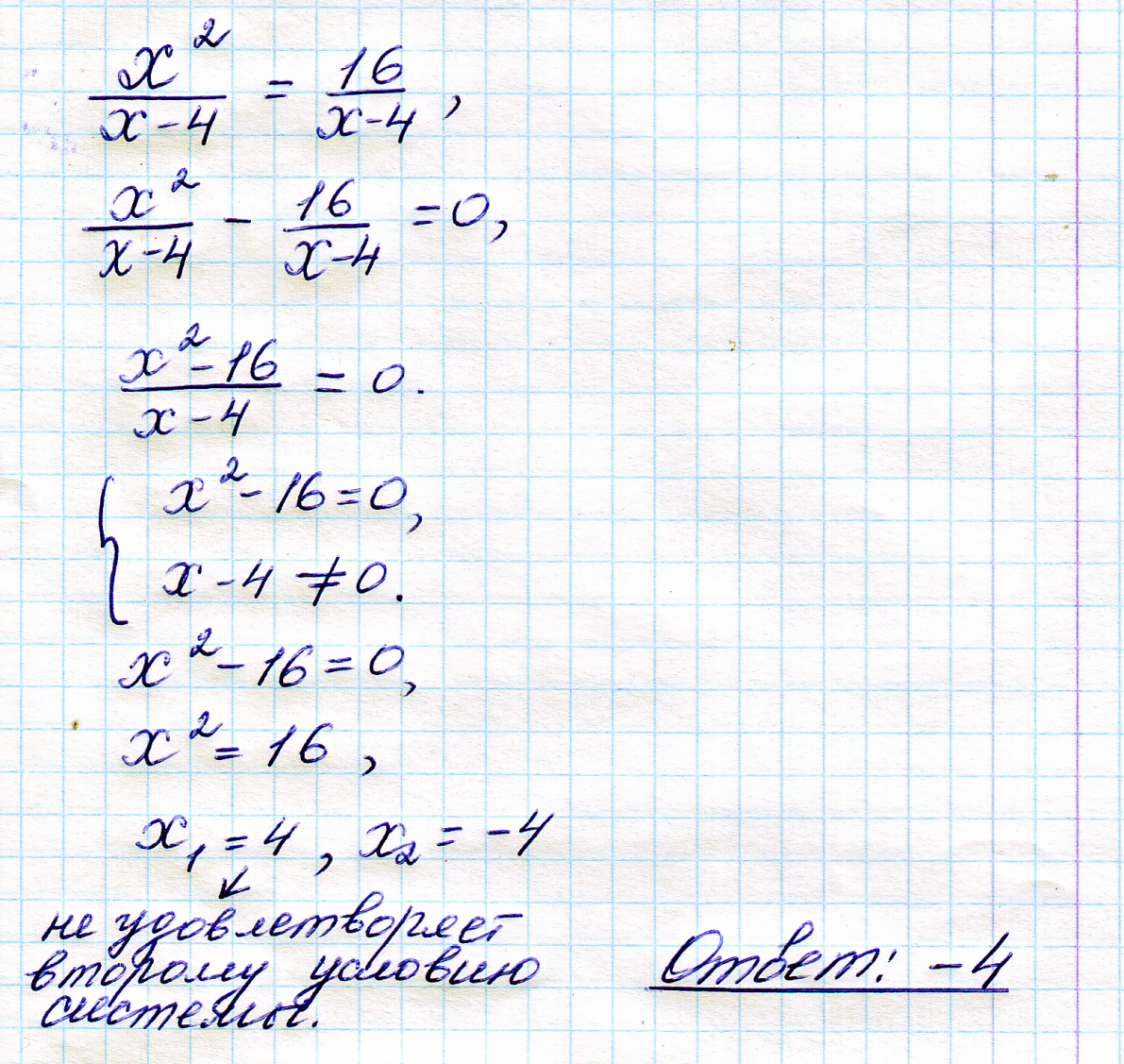 Рейкьявик
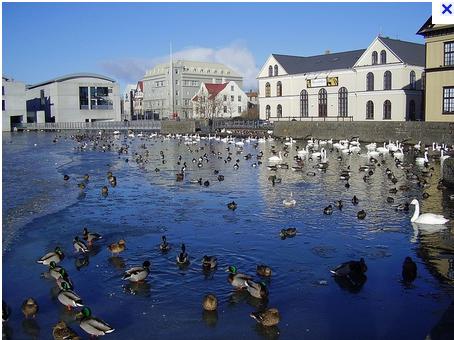 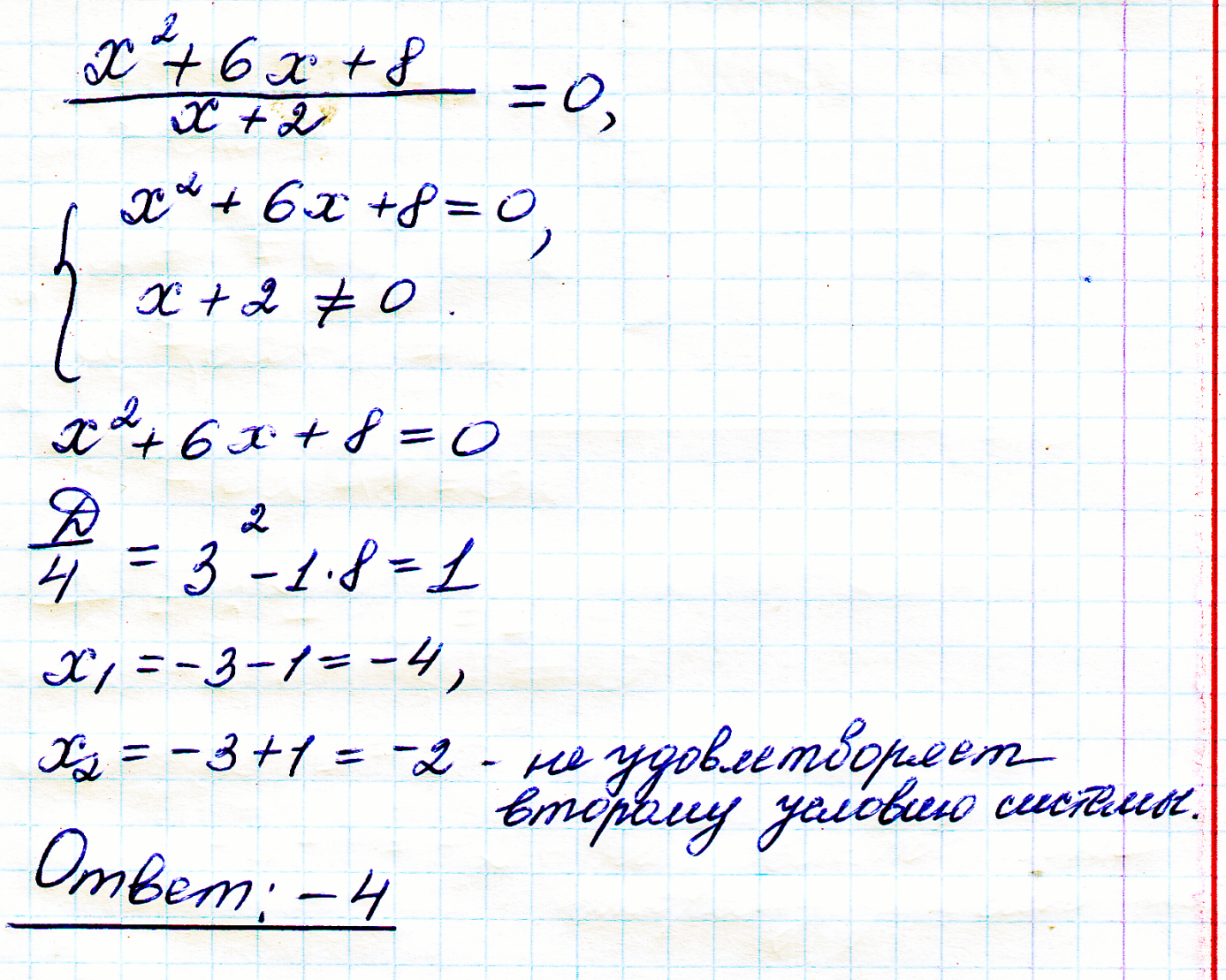 «Дымящаяся бухта»
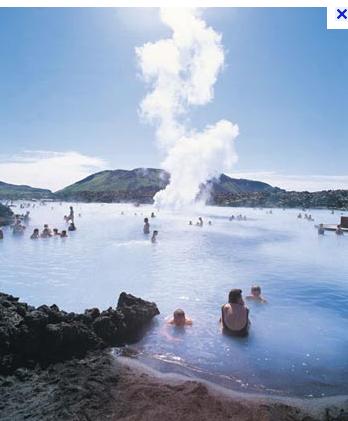 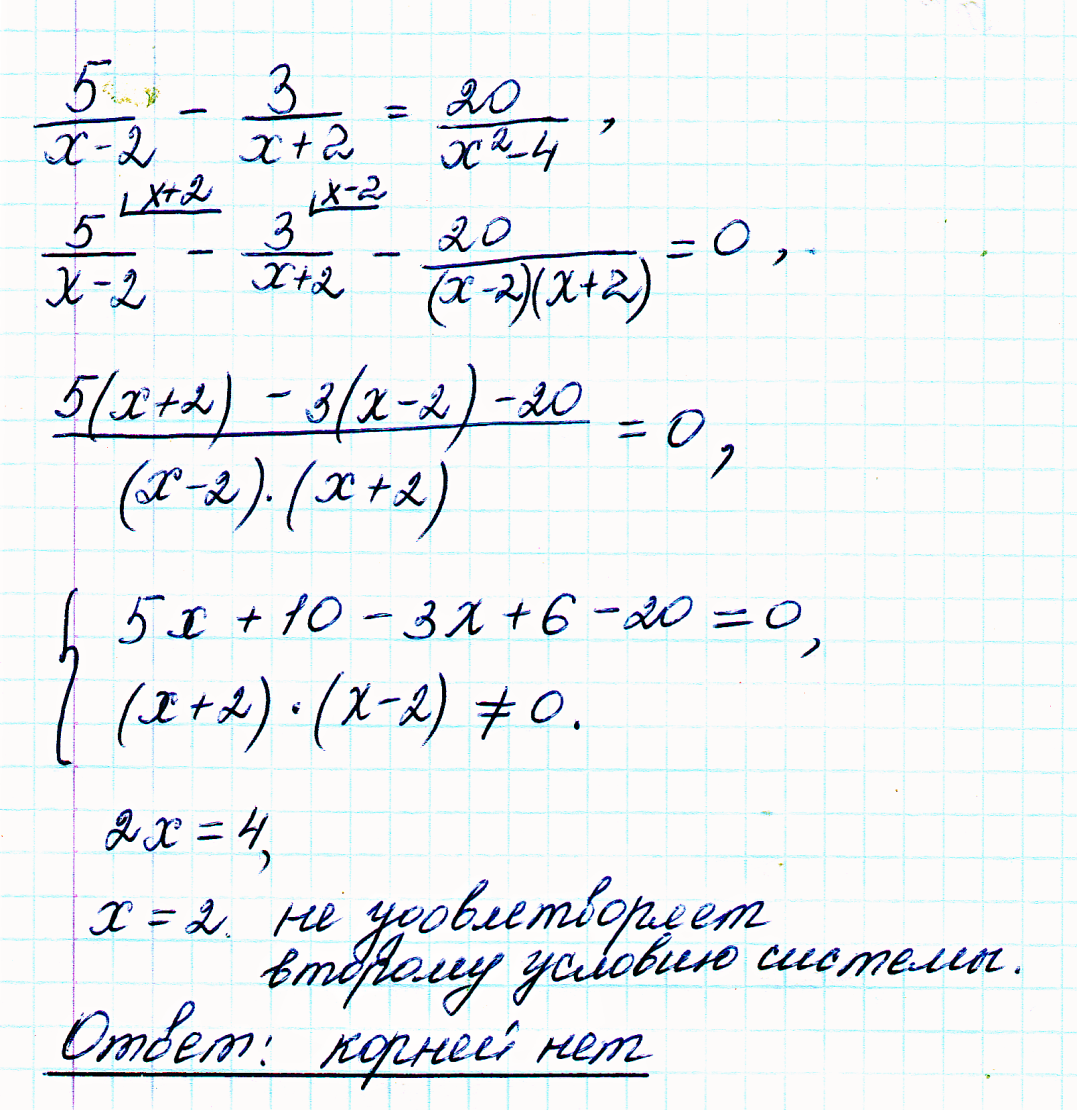 Манила
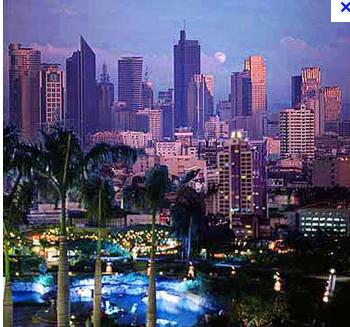 «Место, где в изобилии растут деревья индиго»
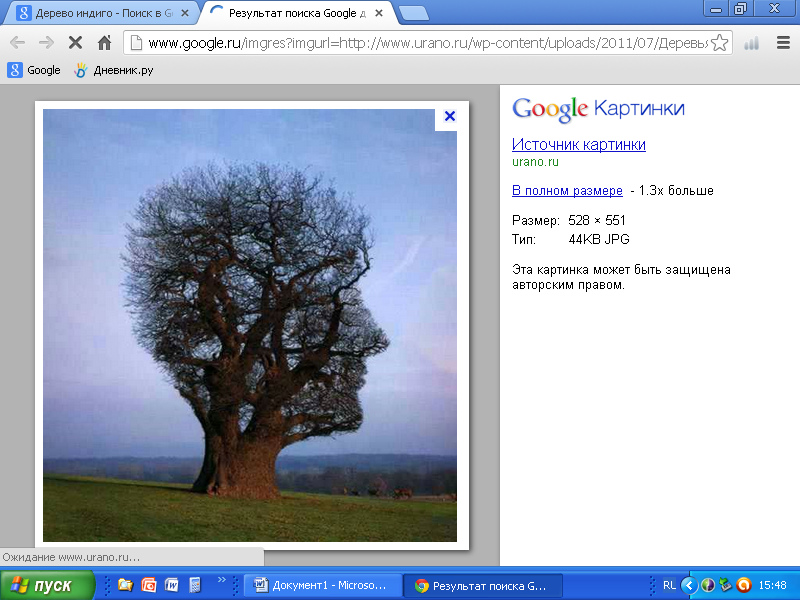 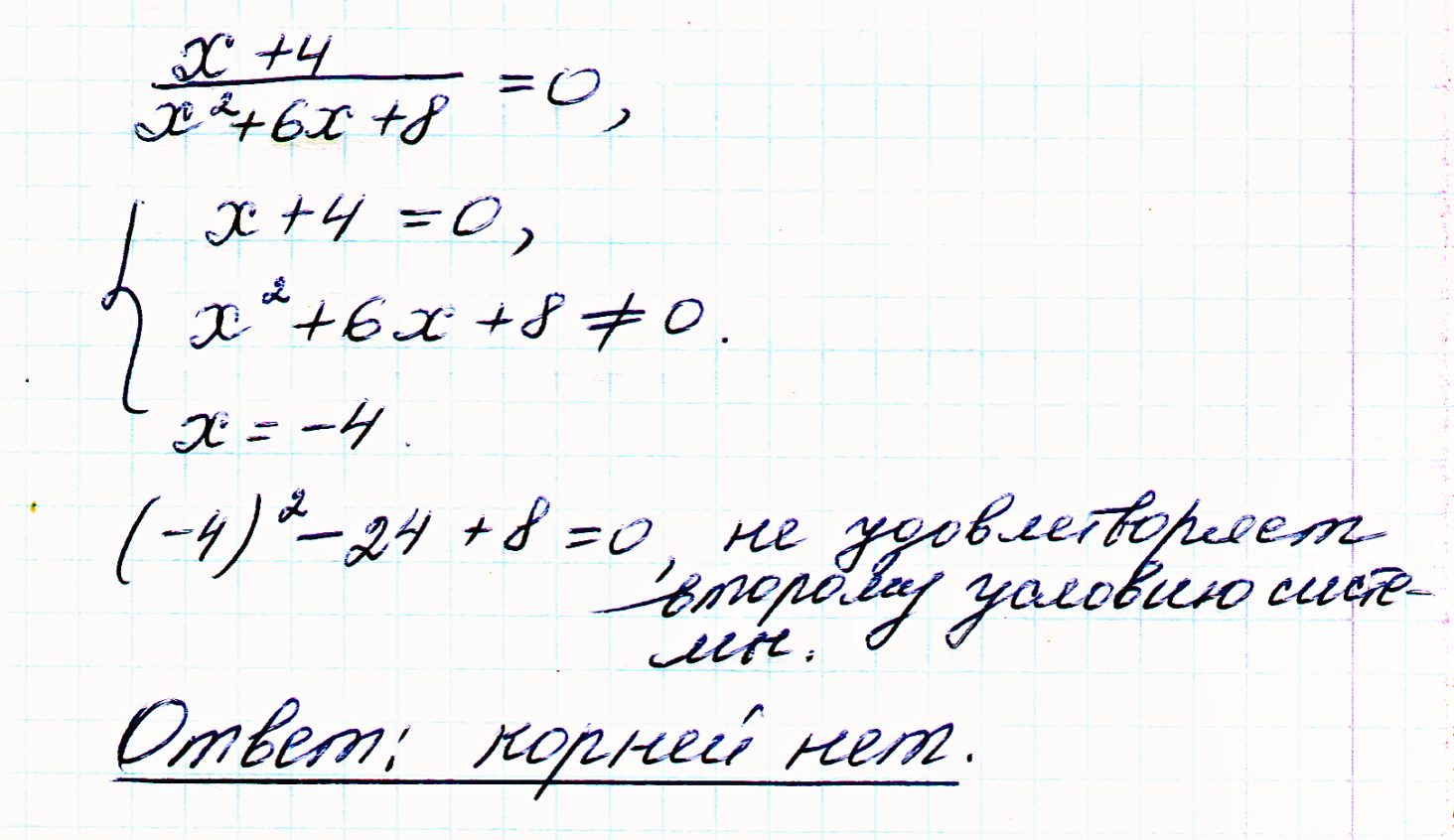 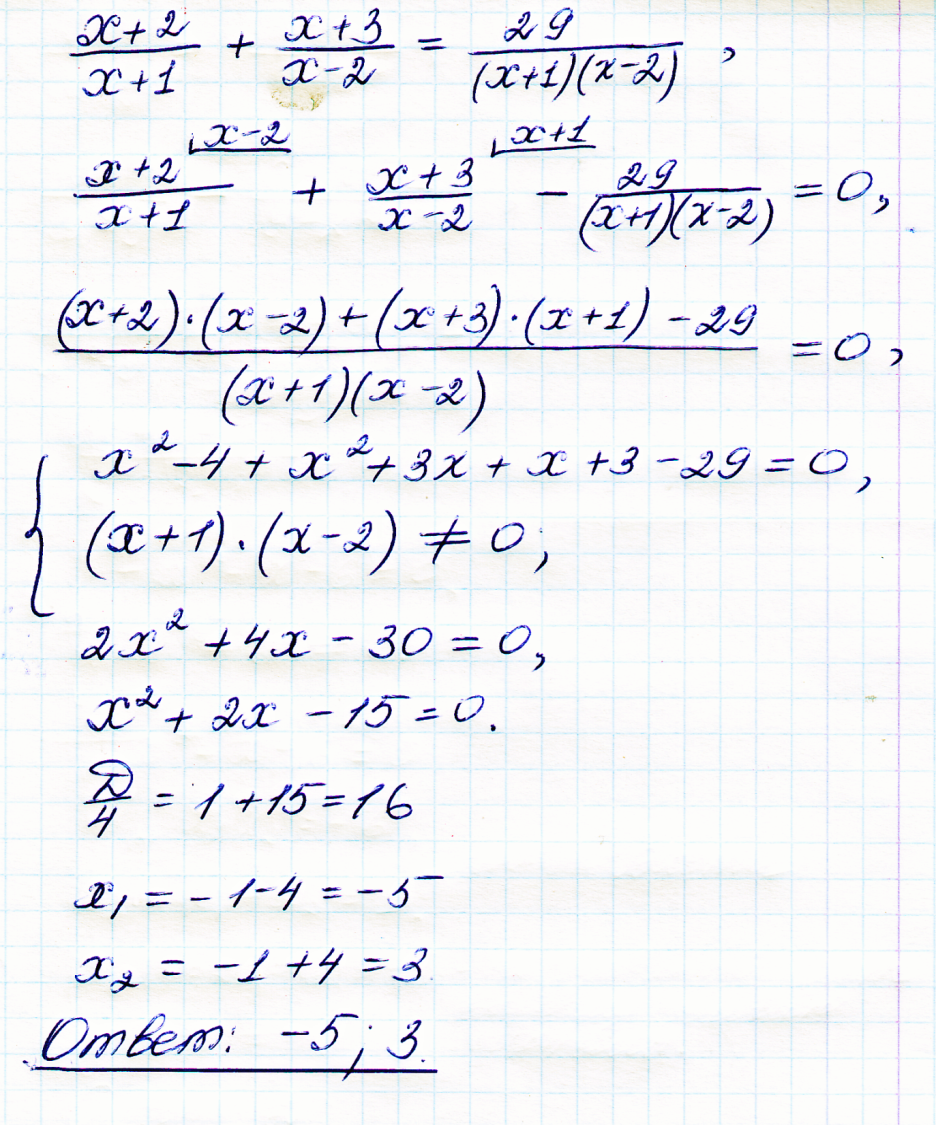 Джакарта
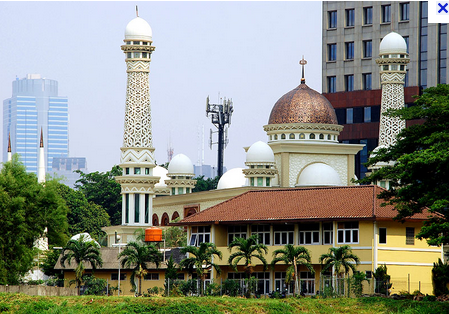 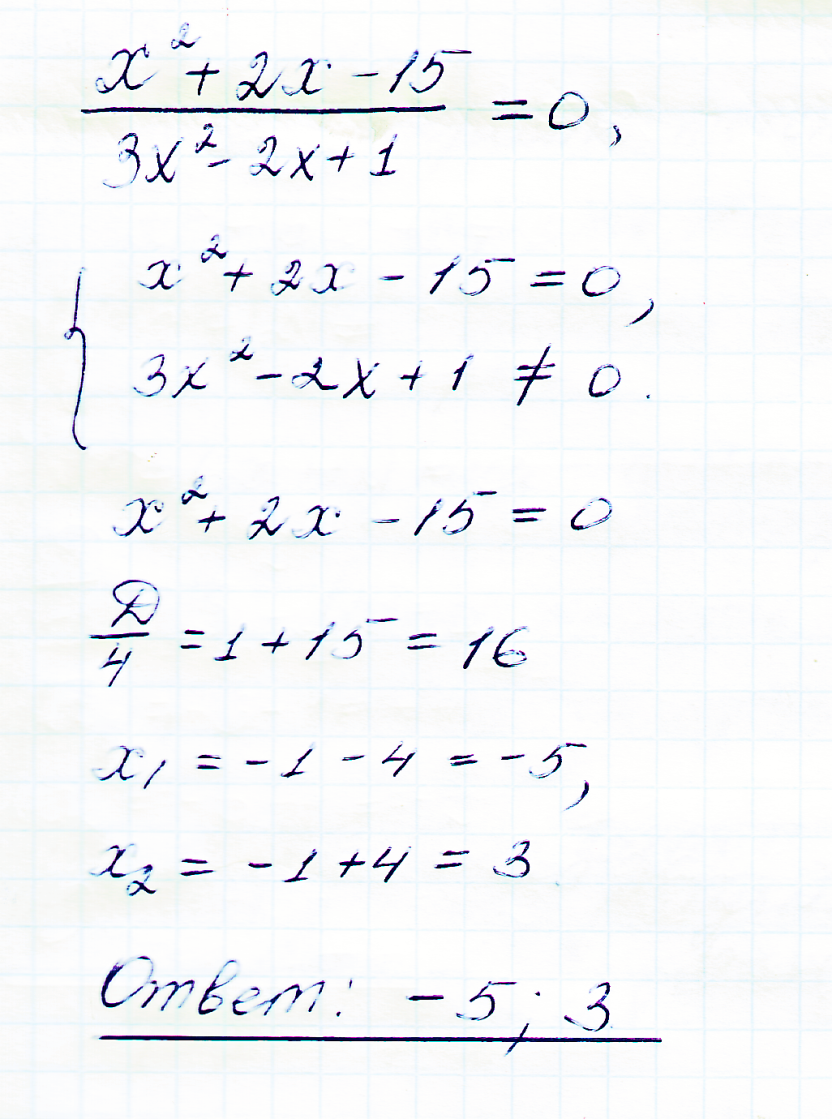 «Могущественное 
процветание»
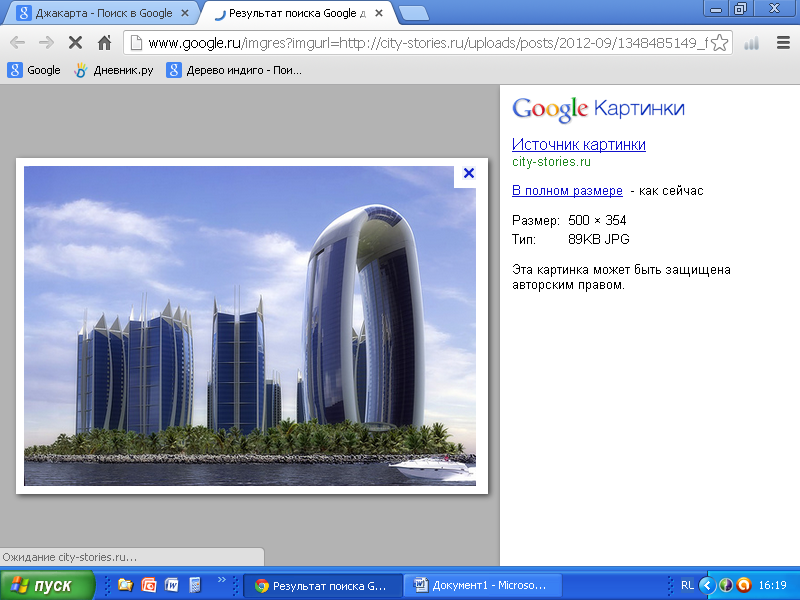 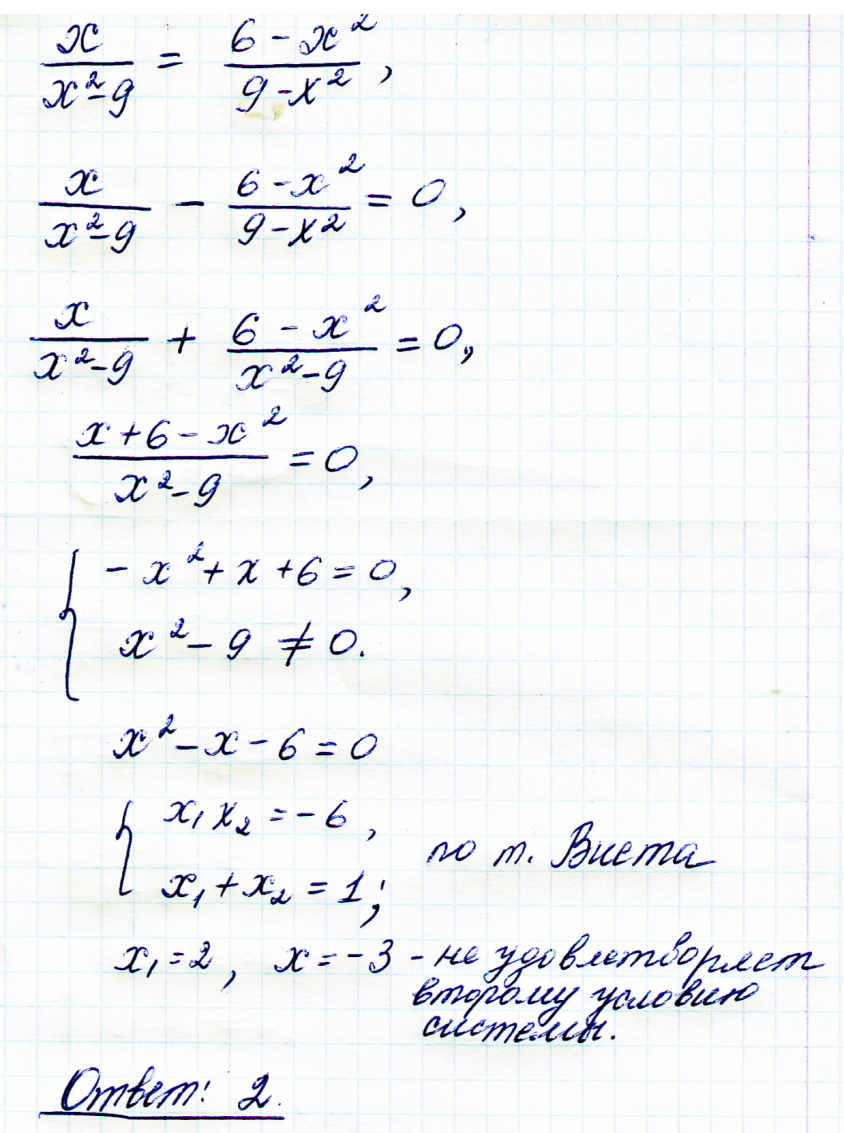 Найроби
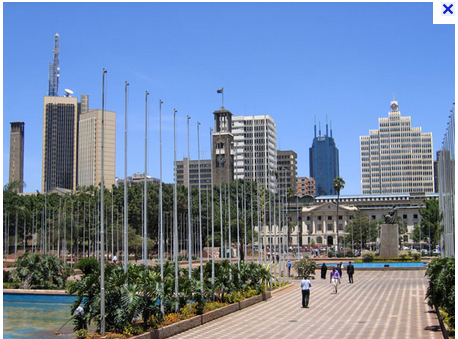 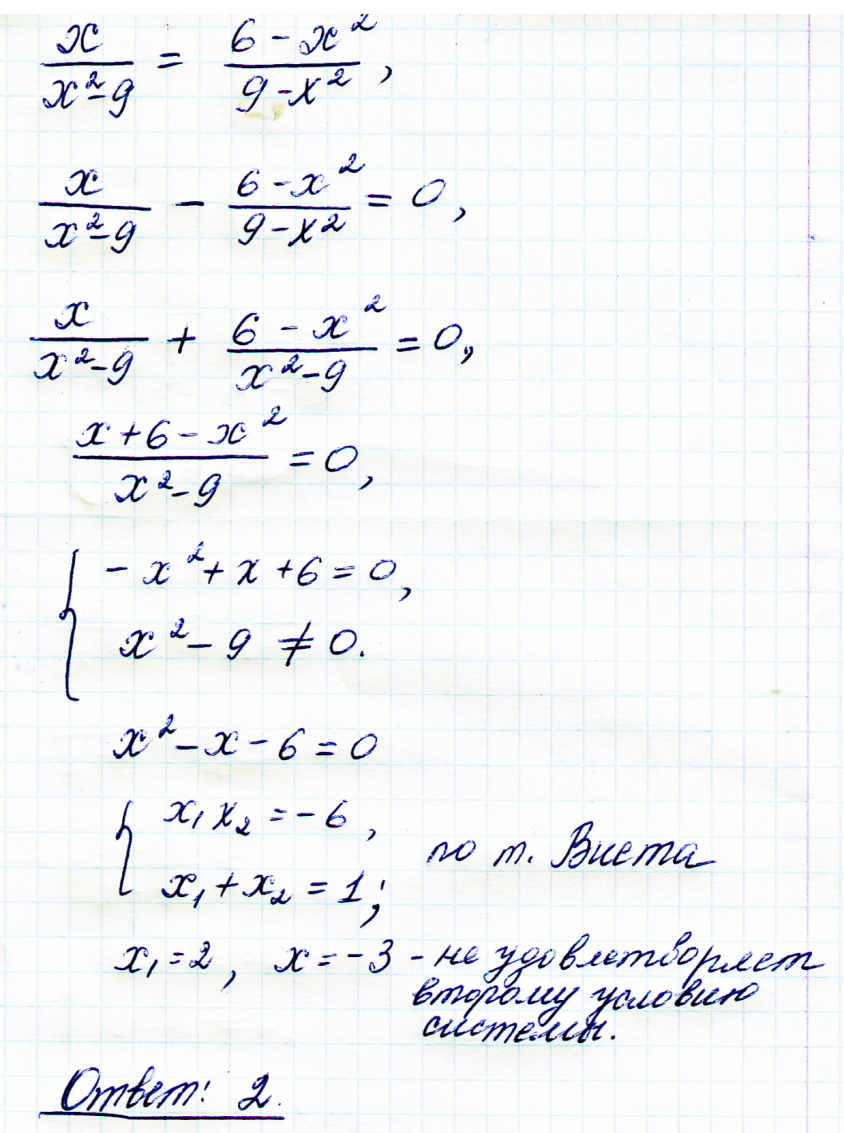 «Прохладная вода»
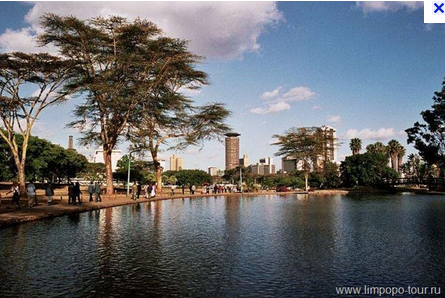 Название оставшегося города -                 , столицы               
                переводится как «прохладная вода».

Запишите ответ: 
Рейкьявик – столица                       в переводе на русский язык означает                                            ; 
                   - столица                        ,означает «место, где в изобилии растут деревья индиго»; столица Индонезии -                         , означает в переводе
Найроби
Кении
Исландии
«дымящаяся бухта»
Манила
Филиппин
Джакарта
«могущественное процветание».
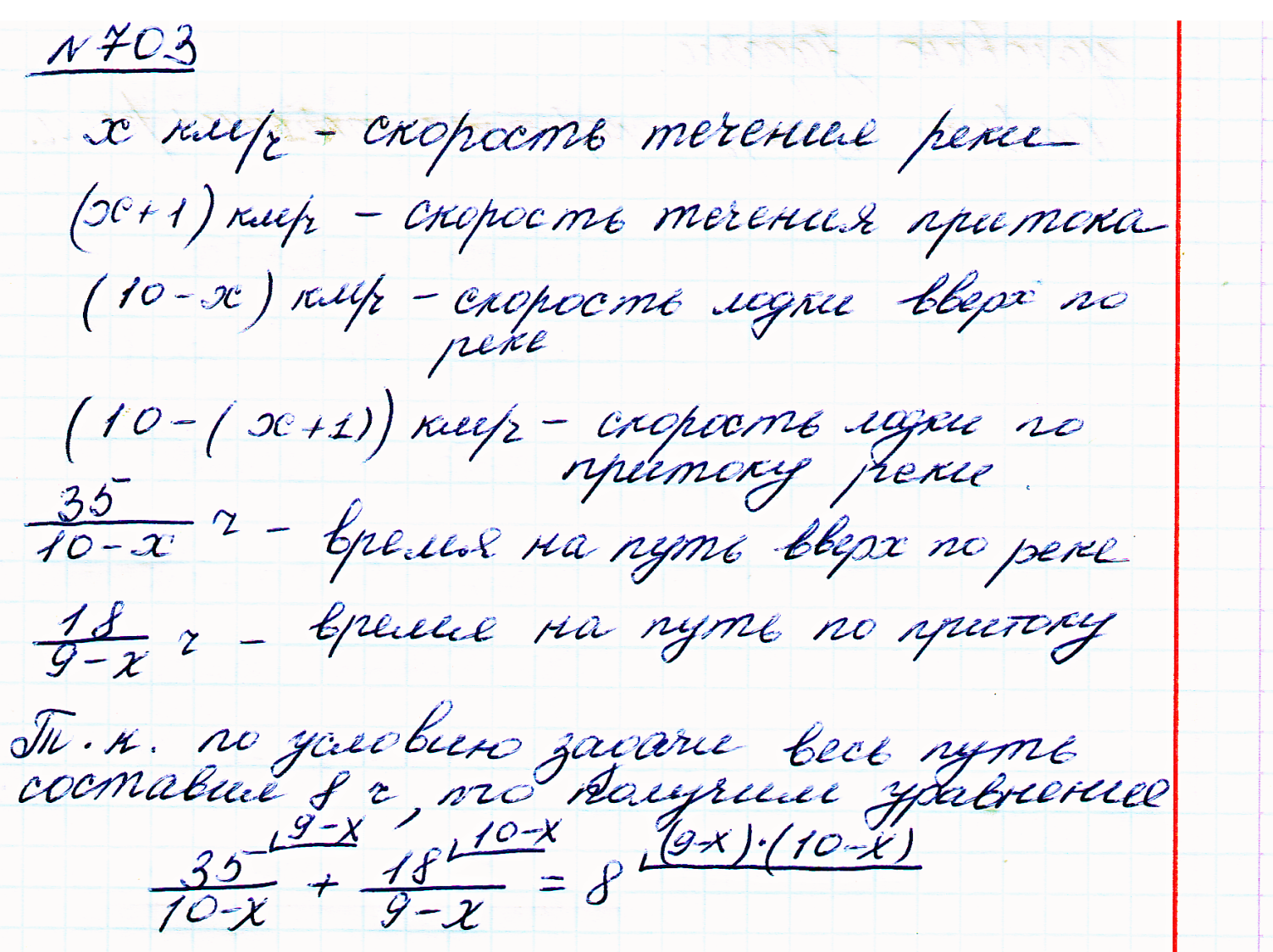 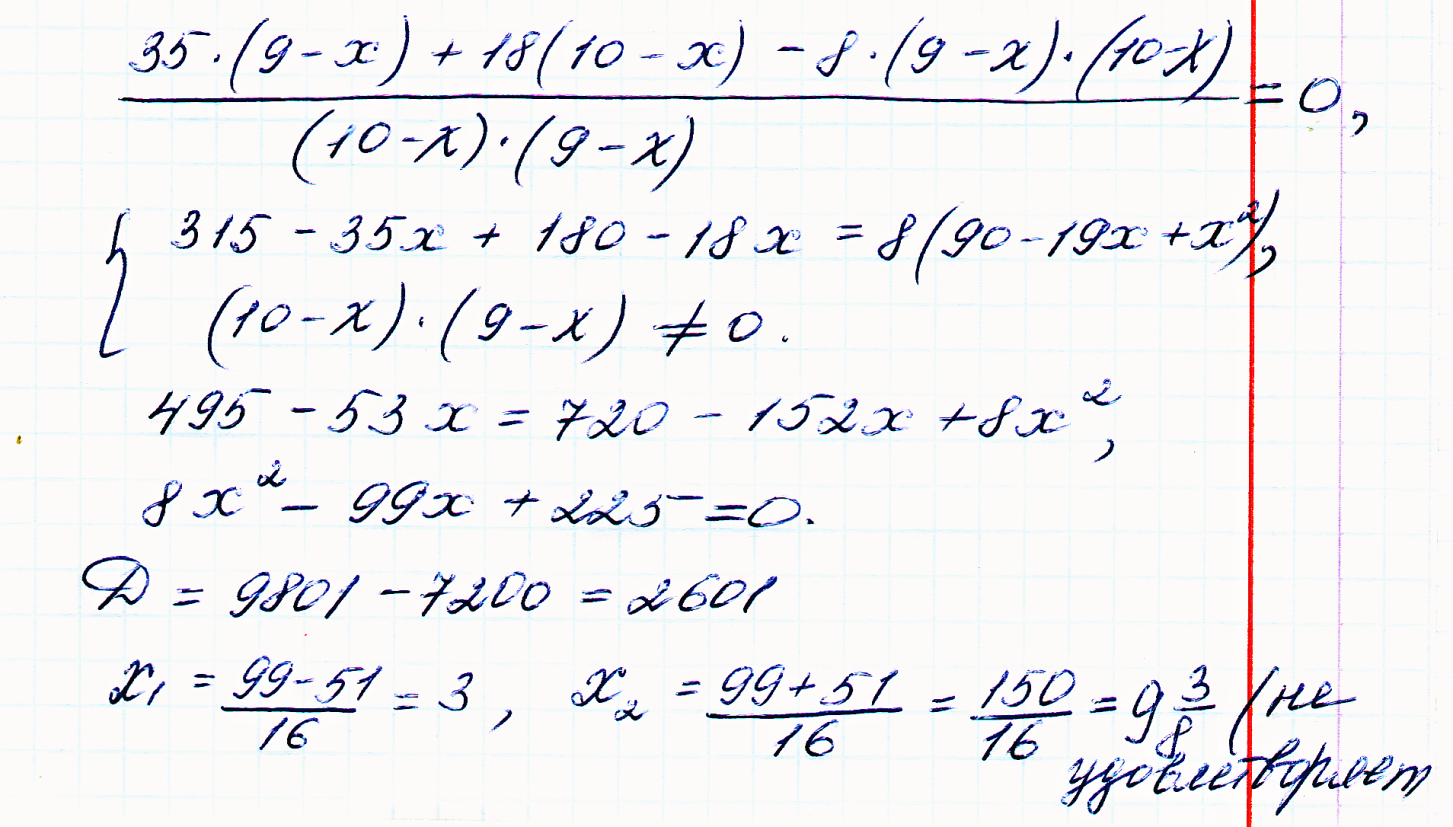 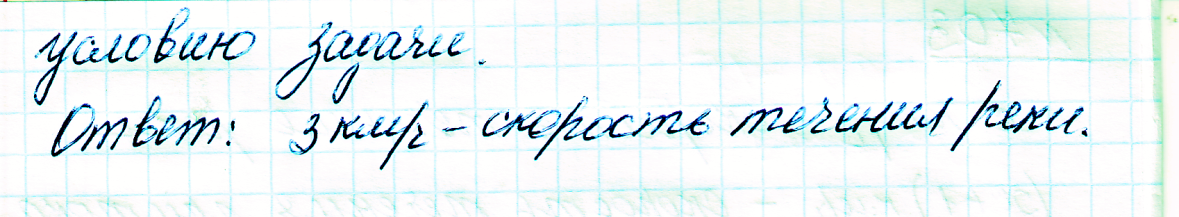 РЕШИТЕ КРОССВОРД
П
П   А  Р   А   Б  О  Л  А
1
У
У  Р   А   В  Н  Е   Н  И  Е
Р
А
В
Н
Е
Н
И
Е
2
Р
П  Р   И   В  Е   Д  Е   Н  Н  О  Е
3
Р   А  Ц  И  О   Н  А  Л  Ь   Н  О  Е
А
4
М
Ф  О   Р  М  У  Л  А
5
Е
Г   И  П   Е  Р   Б   О  Л  А
6
Т
В   И  Е   Т  А
7
Р
К   В  А  Д   Р  А   Т  Н  О  Е
8
УРАВНЕНИЯ С ПАРАМЕТРОМ
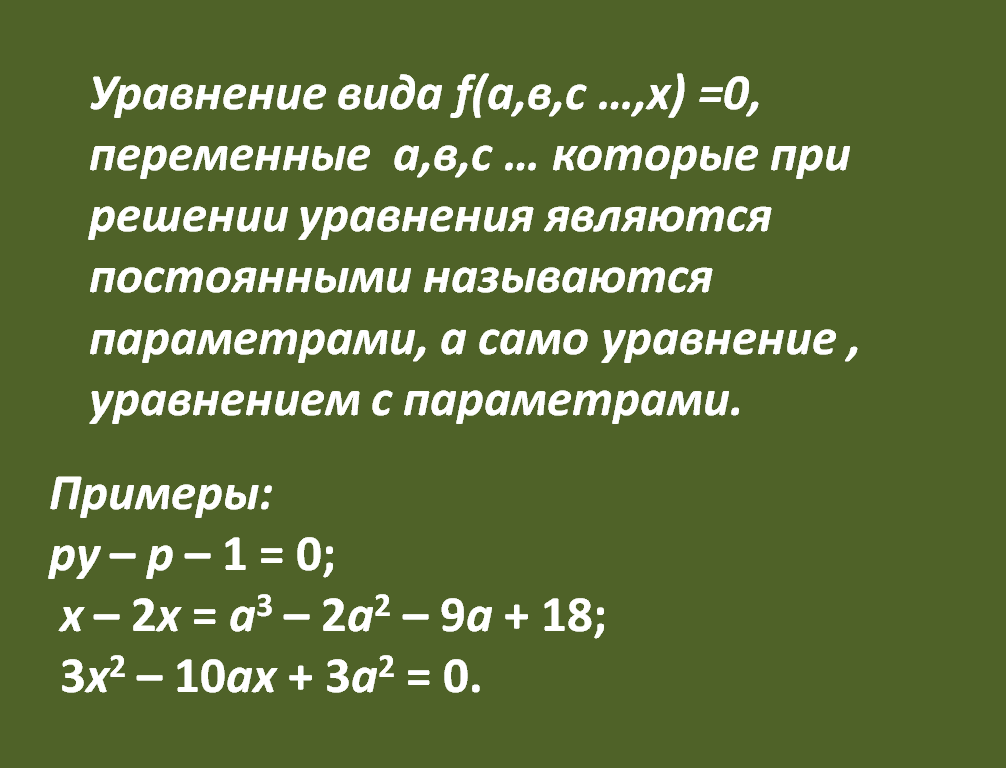 Физкультминутка
Домашнее задание:
Прочитать п.27 и разобрать примеры 1и2,  №645(а,в), №704.
СПАСИБО за внимание!